P
P
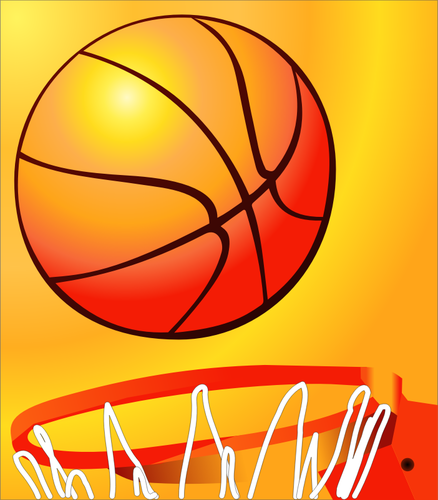 Jensen/Melanis
E
E
Stone Scholastic Academy

Kindergarten - 8th Grade

Physical Education Remote Learning
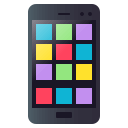 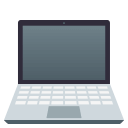 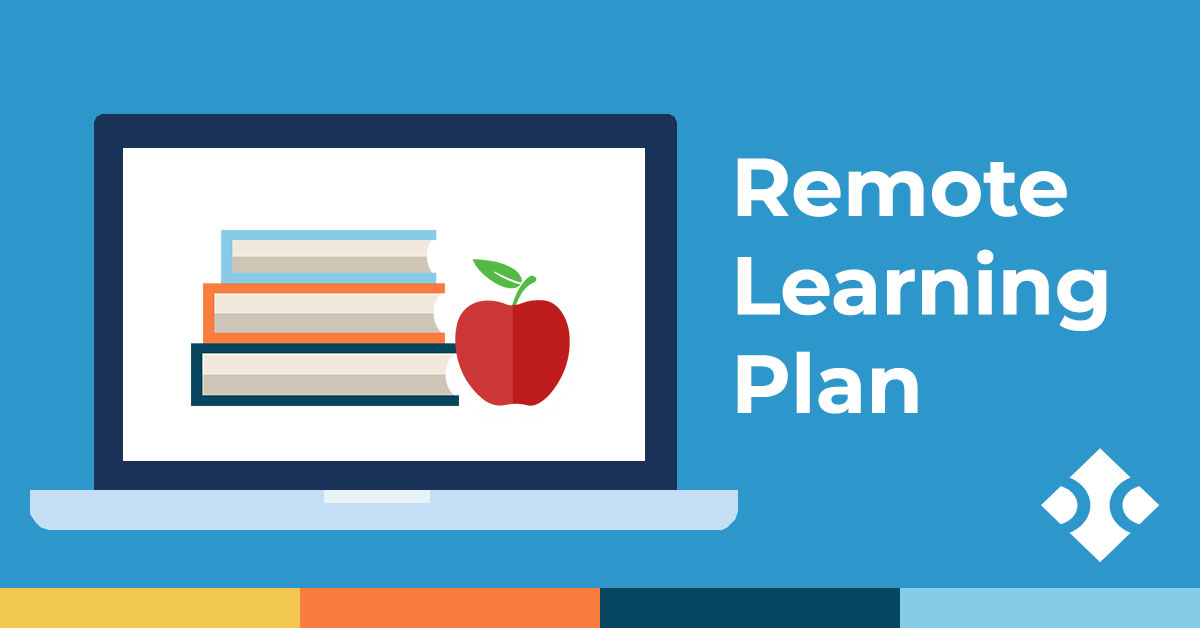 Remember you can contact us anytime via email at sjensen2@cps.edu and gkmelanis1@cps.edu
@nadinegilkison
[Speaker Notes: I got my images from Unsplash (which is also a Google Slides add-on)]
Instructions...
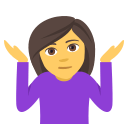 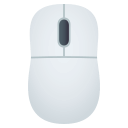 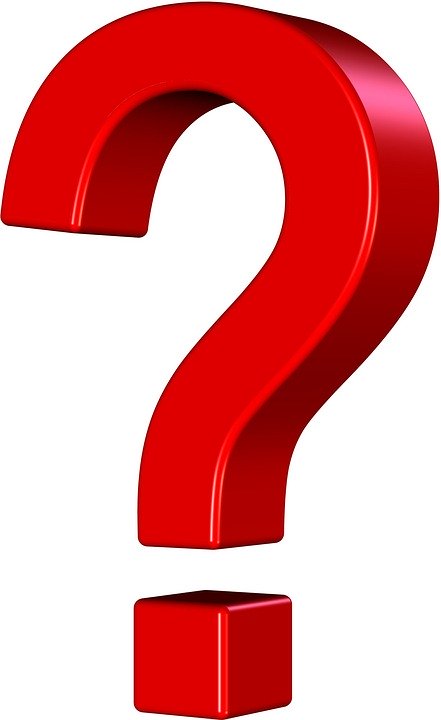 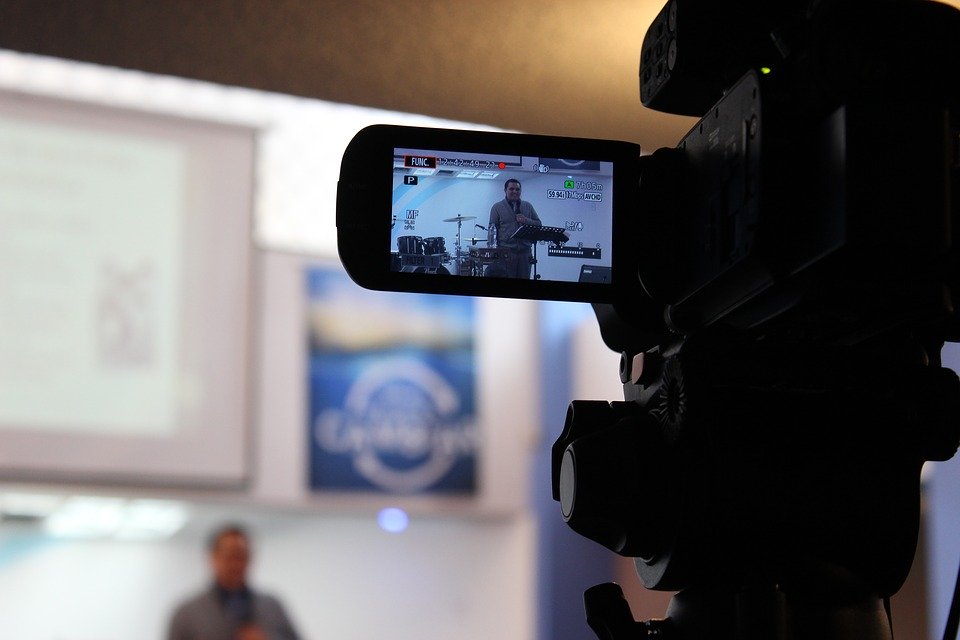 Record
Keep track of what you complete each day with a fitness log
Questionnaire
On Friday answer questions about your week.
What do I do?
You have options. Pick one of the six  activies and do one a day.
Click
Each day click on the icon of your choice and do the activity.
@nadinegilkison
Tap the image to take you to the section you need.
Batman
Do a Chore
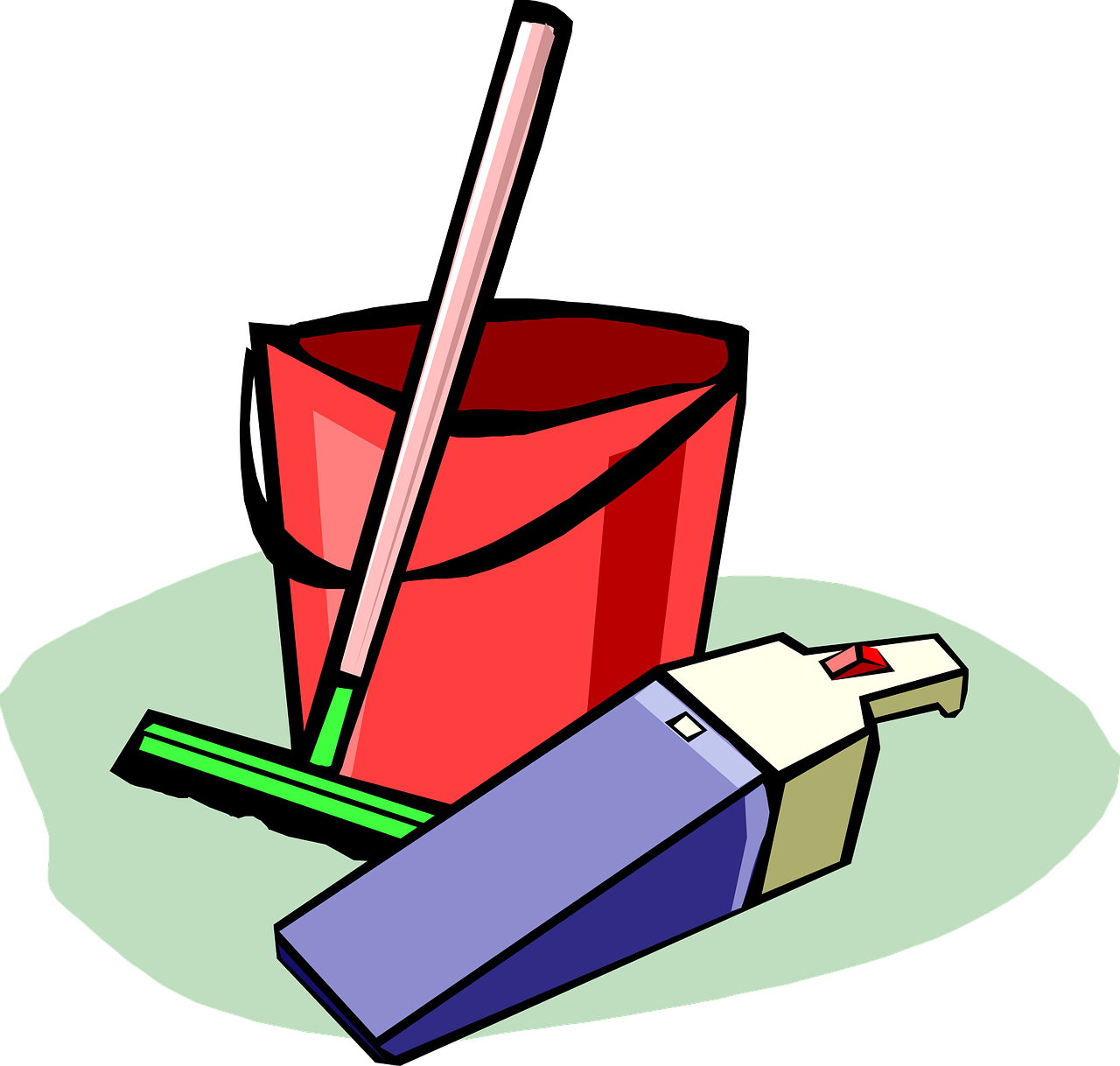 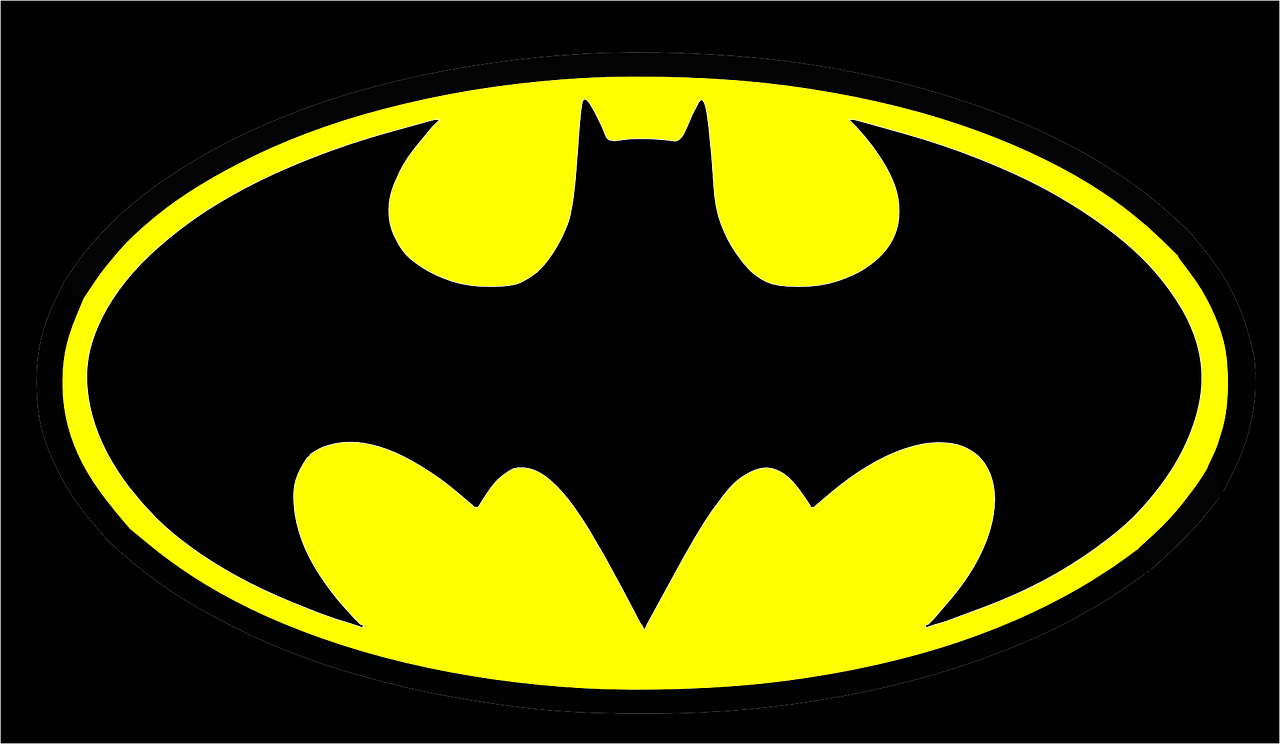 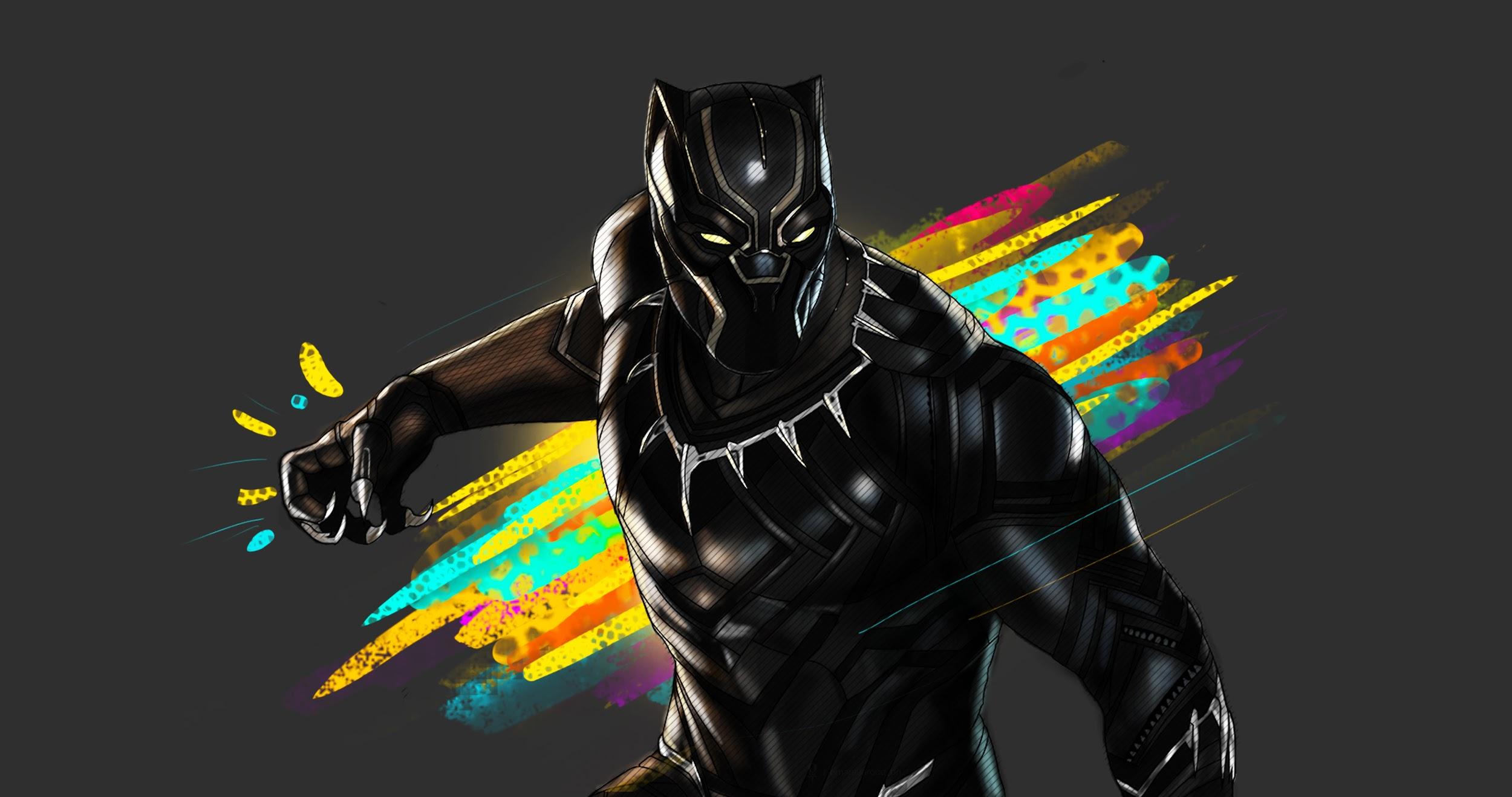 Black Panther
30 min walk
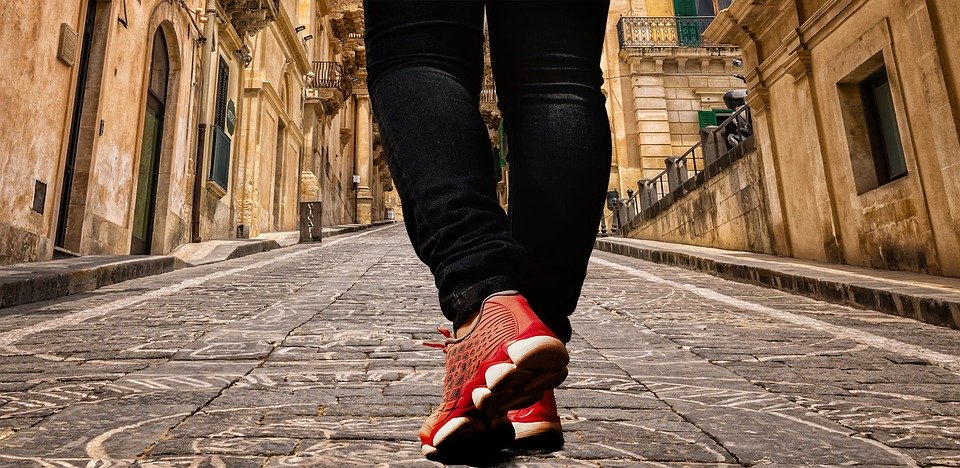 Captain America
Play an active game
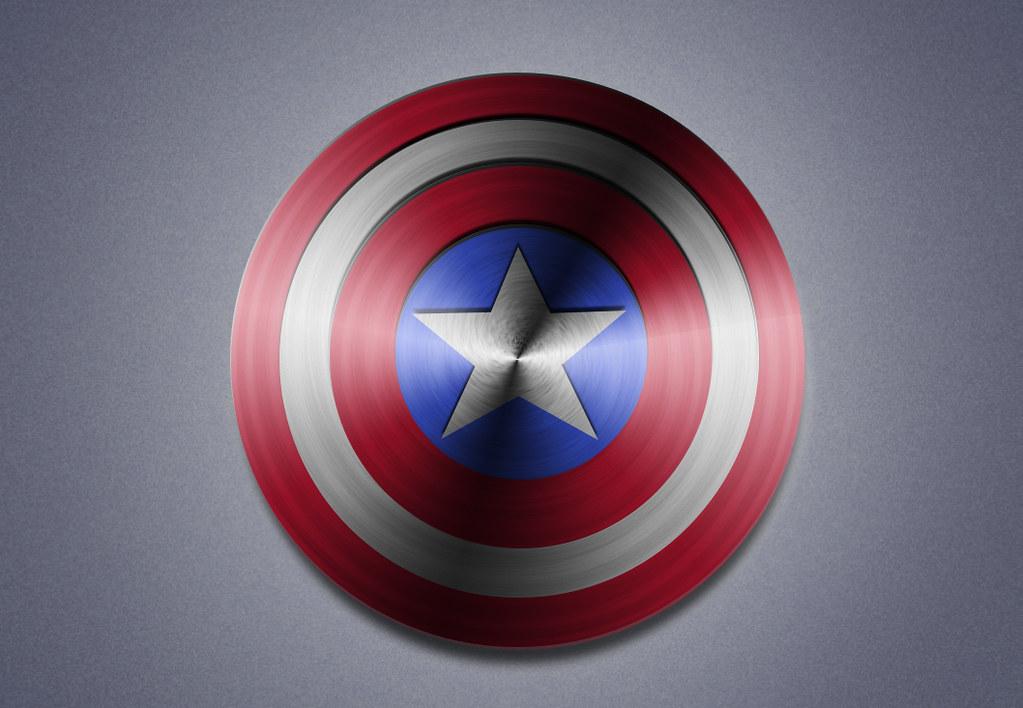 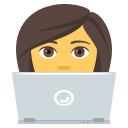 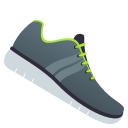 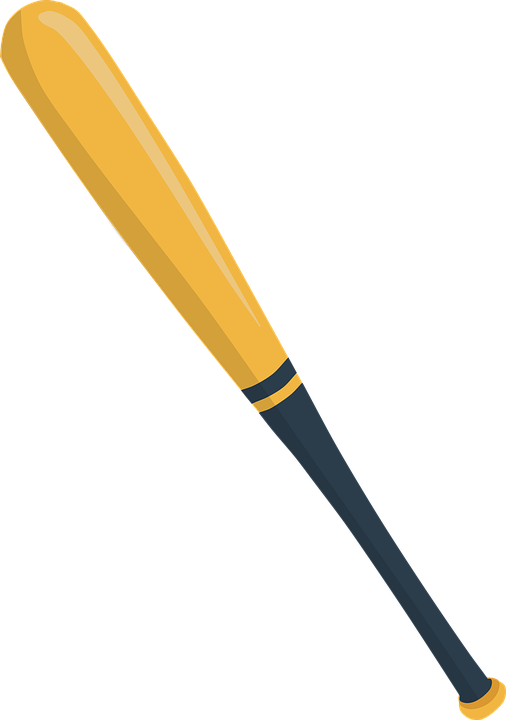 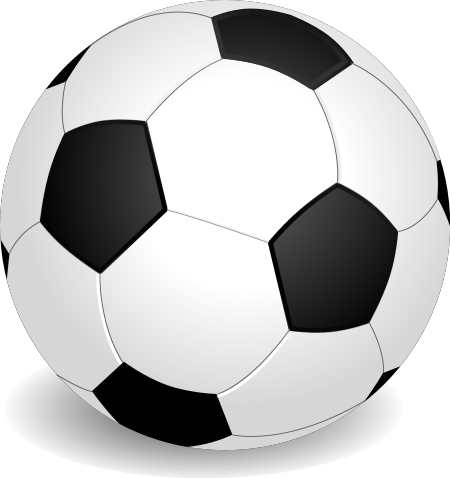 @nadinegilkison
[Speaker Notes: Want to change the Emojis here? https://www.emojione.com/emoji/v4]
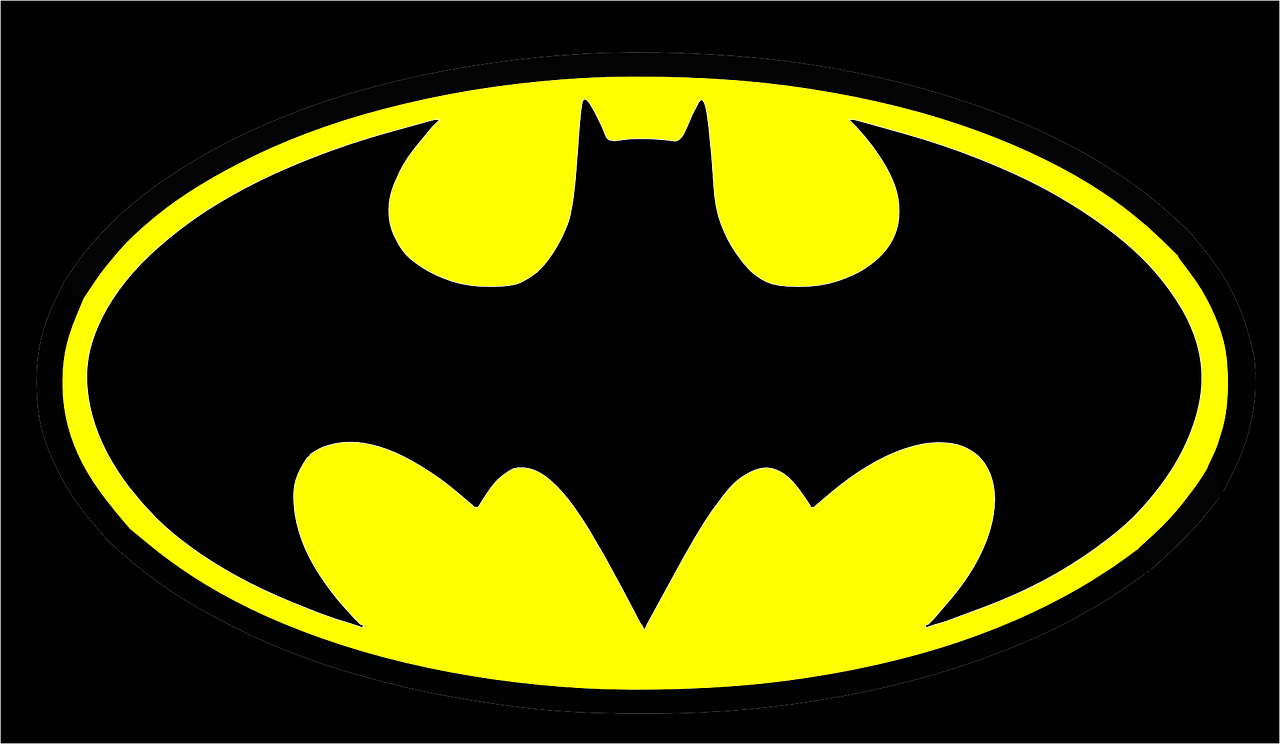 Batman
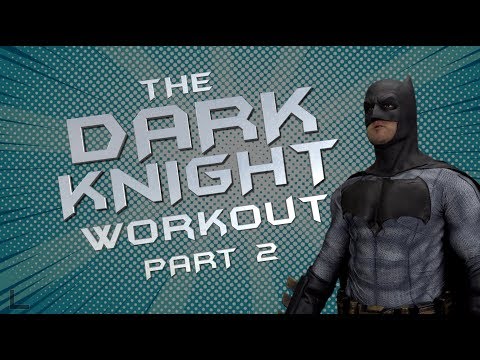 Train like Batman
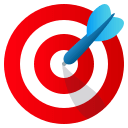 Do your best!!
@nadinegilkison
Black Panther
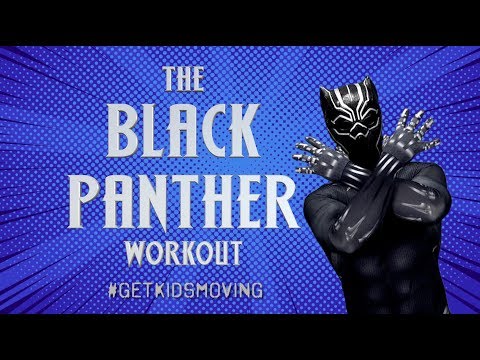 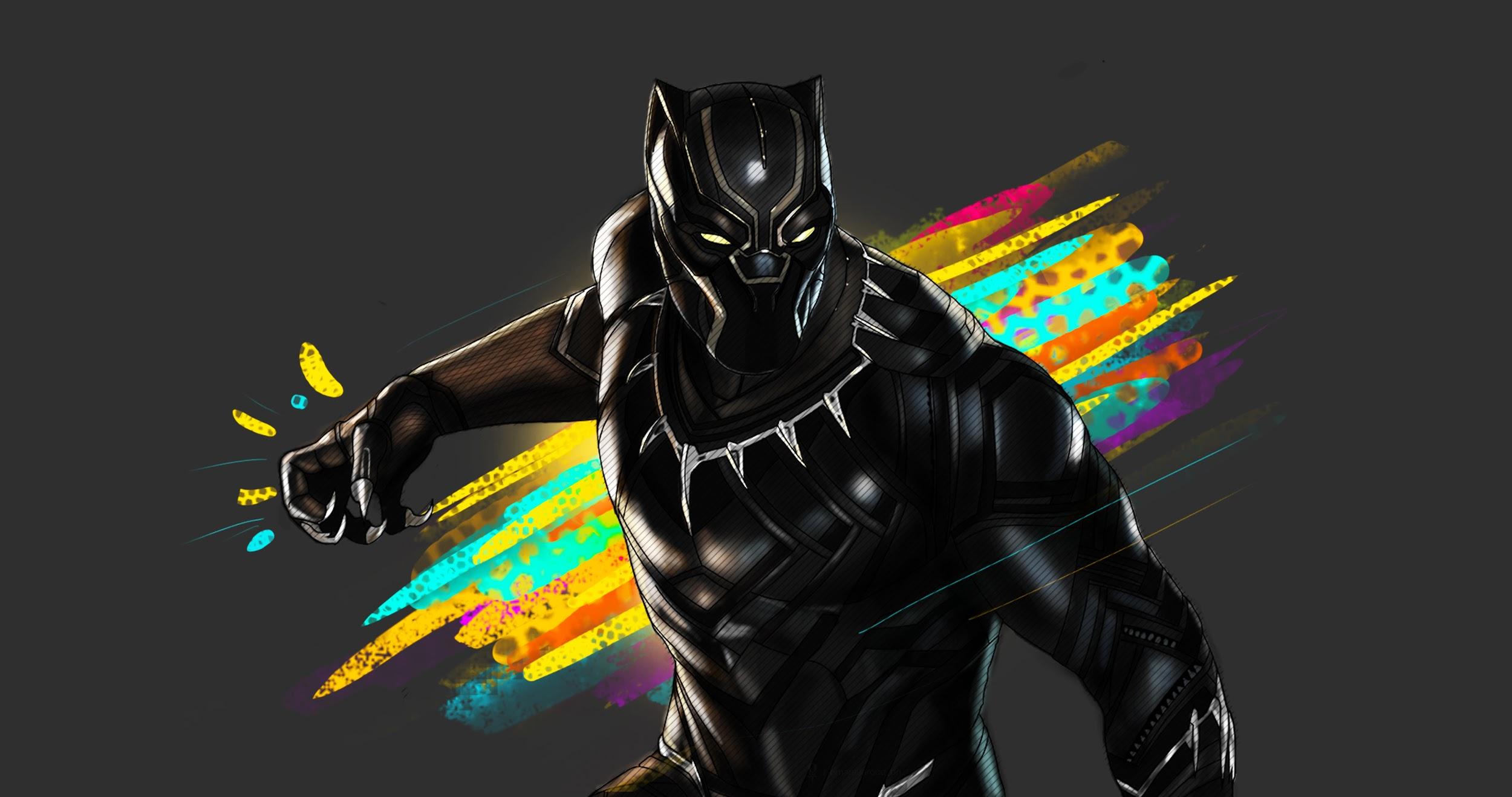 Train like Black Panther
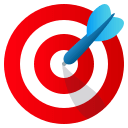 You’re doing great!!!
@nadinegilkison
Captain America
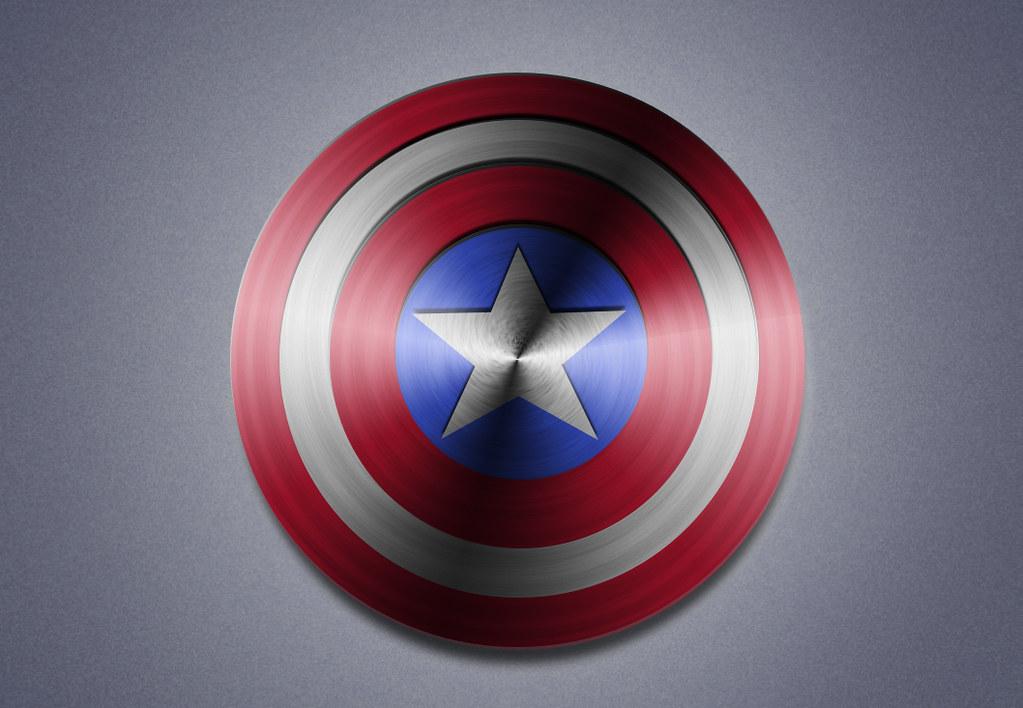 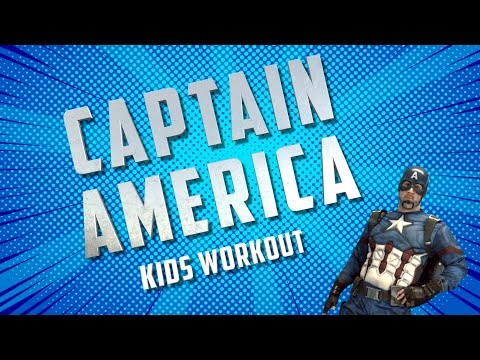 Train like Captain America
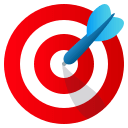 Keep up the good work!!!
@nadinegilkison
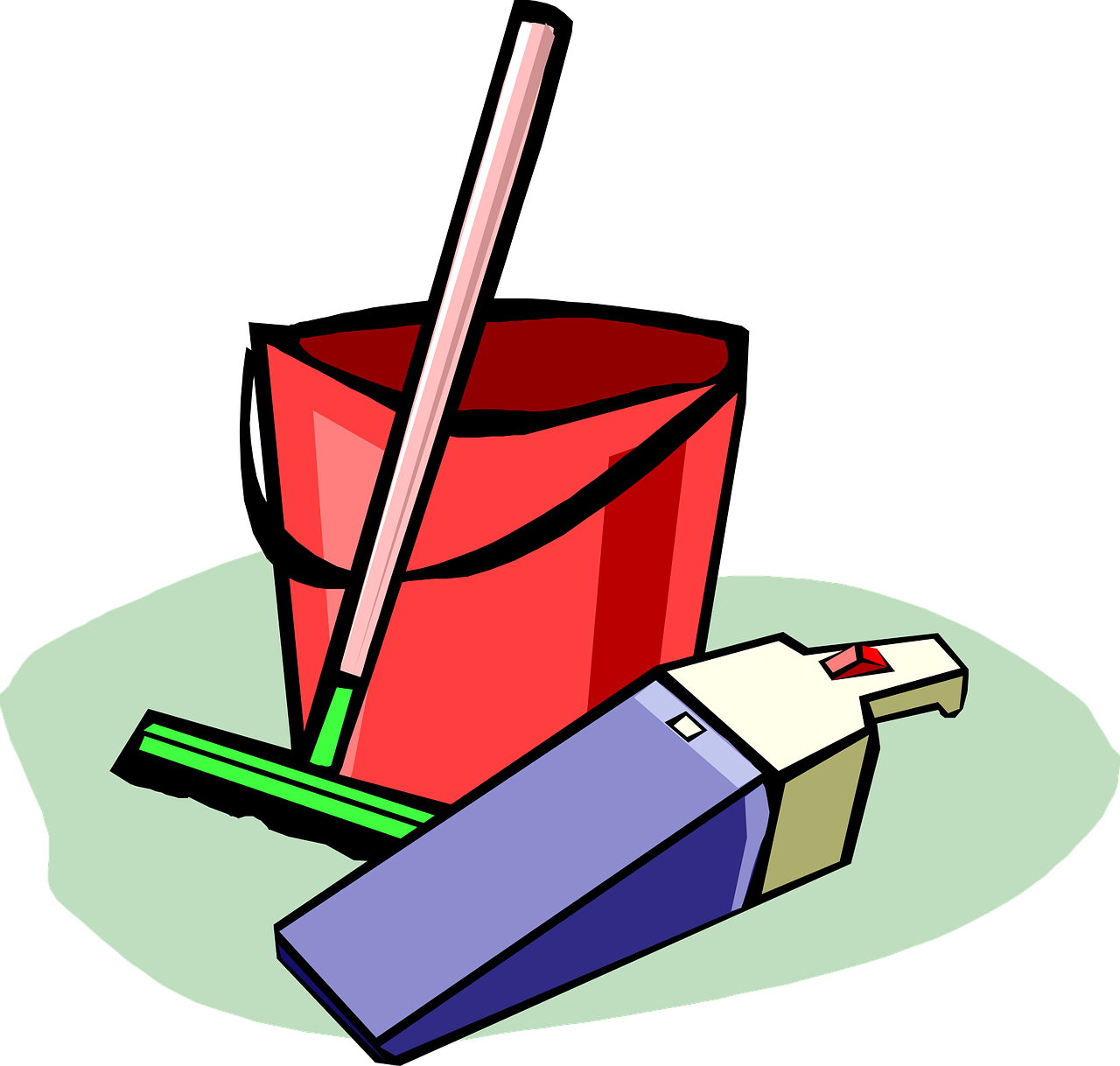 Do a chore
What chore or chores did you help with today? Don’t forget to keep track of your activity with a log!
Do a chore of your parents choice
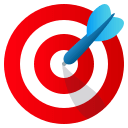 Good job
@nadinegilkison
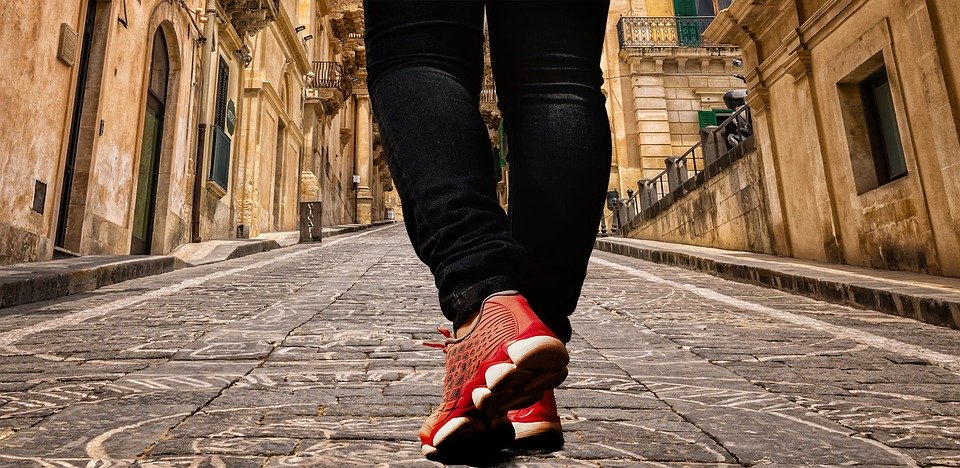 30 min walk
Did you see anything interesting on your walk? Who were you with during your walk?
Take a 30 minute walk with your family
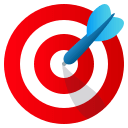 Way to stay active
@nadinegilkison
[Speaker Notes: Title of Hyperdoc-]
Play an active game
What game did you choose to play? What skill or muscle did the game help you focus on?
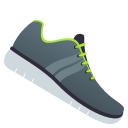 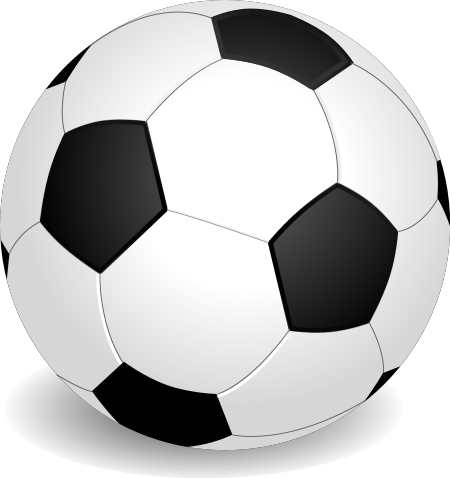 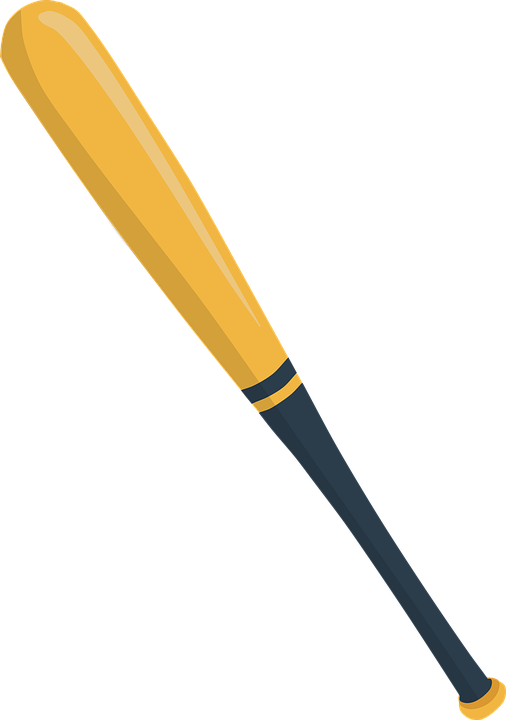 Play an active game of your choice.
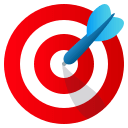 Great choice
@nadinegilkison
[Speaker Notes: Title of Hyperdoc-]
Formative Assessment
Don’t forget to record your workouts each week and answer your assignment questions.
What activity did you complete this week?

Explain how you completed this activity? Was it difficult or easy?

What was one part of the activity that you enjoyed? One that you did not like?

Write a paragraph explaining how this activity benefited you?
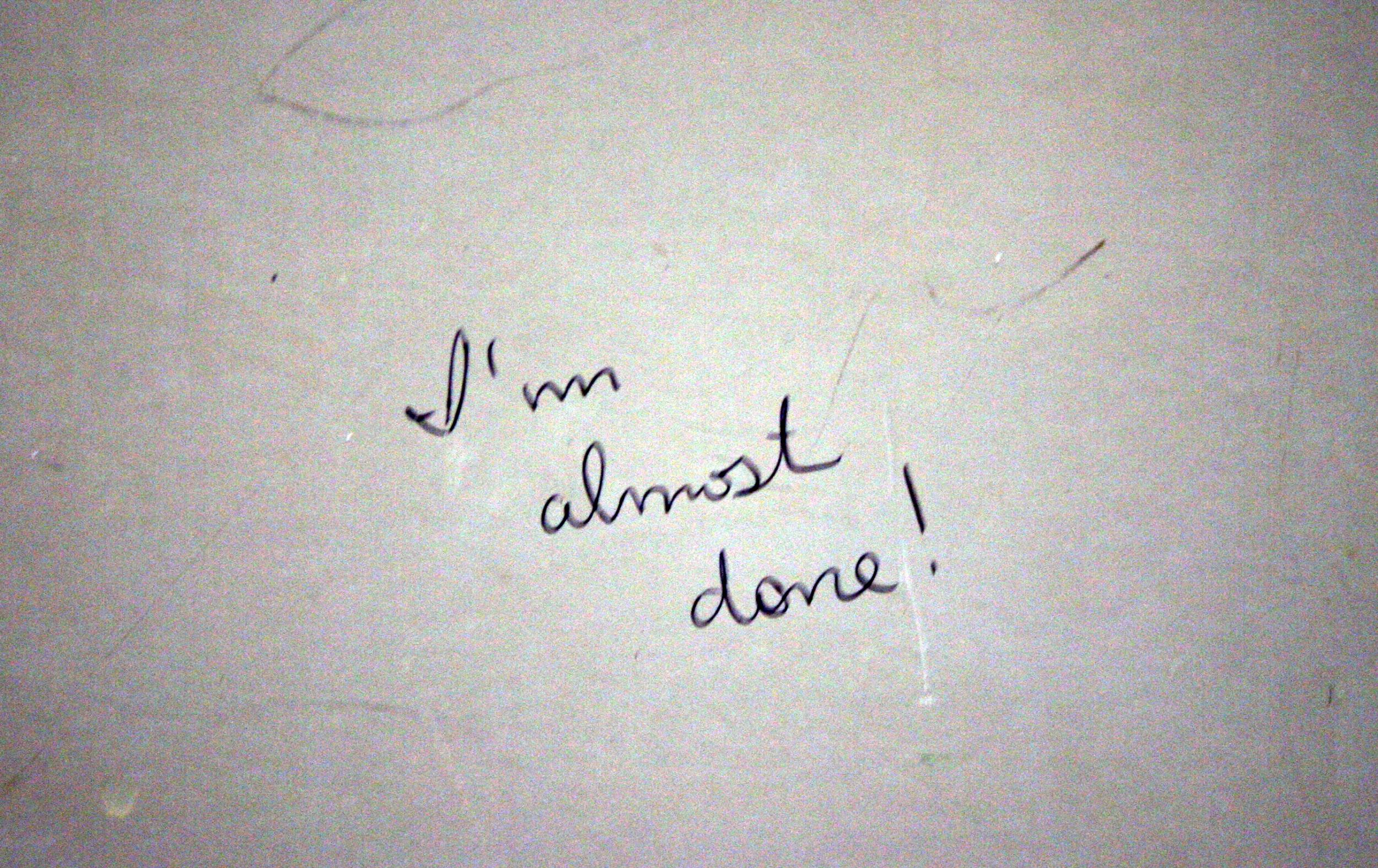 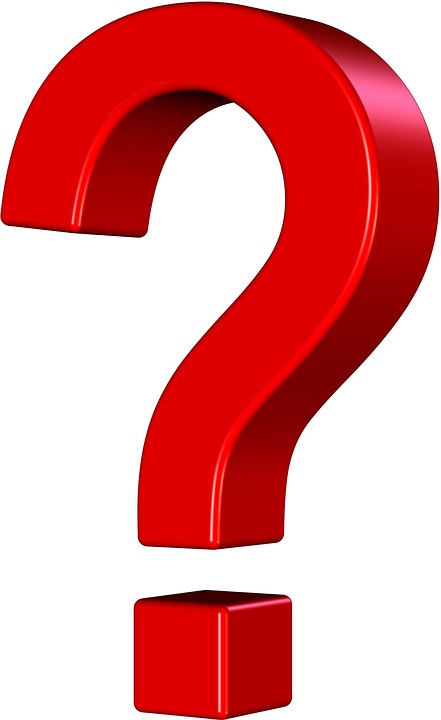 @nadinegilkison
[Speaker Notes: Title of Hyperdoc-]